Computer NetworksProtocols
Adrian Sergiu DARABANT
Lecture 3
Protocol
Agreement about communication
Specifies
Format of the messages
Meaning of the messages
Rules of exchange
Procedures for handling problems (errors)
Need for protocols
Hardware is low-level
Problems that can occur
Bits corrupted or destroyed
Entire packet lost
Packet is duplicated
Packets delivered out of order
Flow control
Need for protocols
Basically when you implement a lab problem you design a specific protocol (rules) that governs the communication issues for solving that specific problem !

Usually your implementation is on top of TCP or UDP.
Exemple of layered communication
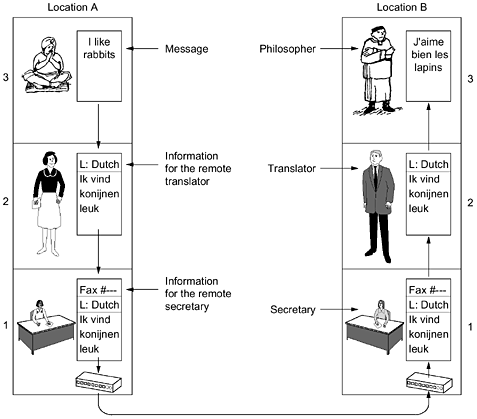 Protocol Hierarchies
Networks organised as stacks of layers
Reduce complexity
Each layer offers services to higher layers
Equivalent to data abstraction
Network architecture = a set of layers and procotols
Layers, protocols, interfaces
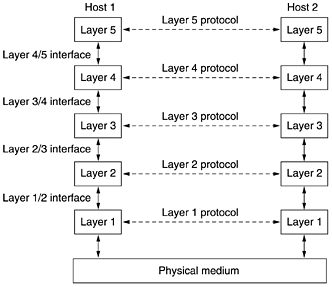 The OSI Reference Model
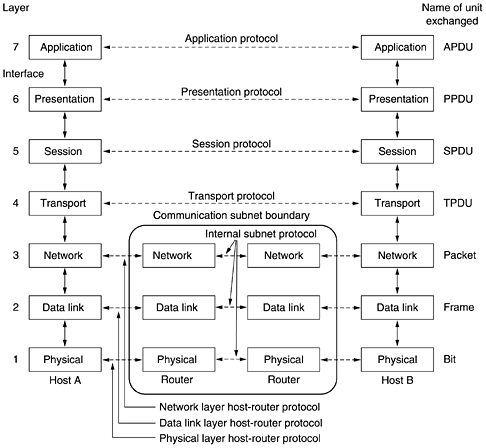 All People Seem To Need Data Processing
Principles of the OSI model
A layer should be created where a different abstraction is needed.
Each layer should perform a well-defined function.
The function of each layer should be chosen with an eye toward defining internationally standardized protocols.
The layer boundaries should be chosen to minimize the information flow across the interfaces.
The number of layers should be large enough that distinct functions need not be thrown together in the same layer out of necessity and small enough that the architecture does not become unwieldy.
The Physical Layer
Raw bits over a communication channel
Data representation
1–how many volts ?; 0 – how many volts ?
1 bit – How many nanoseconds ?
Bidirectional simultaneous transmission?
Electrical, mechanical, timing interfaces
Data Link layer
Turn the raw transmission into an error free communication line
Sets data in frames=thousands of bytes
Traffic regulation (flow control)
Access to the medium in broadcast shared coomunication lines
The Network Layer
Controls the operation of a subnet
How packets are routed from source to destination
Quality of service – congestion control
Fragmentation and inter-network problems
The Transport Layer
Accept data from upper layers and splits it into packets (small units)
Ensure that packets arrive correctly to the other end
Type of service: error free PtoP, preserve order or not, guarantees delivery or not, broadcast
True end-to-end layer
The Session Layer
Allows for establishing sessions
Session
Dialog control
Token management
Synchronization
The Presentation Layer
Syntax and semantics of data
Abstract data definitions/ encoding for information exchange between heterogeneous systems
Standard encoding “on the wire”
Exchange unit – record type
The Application Layer
Protocols needed by users: 
HTTP - www 
FTP – file exchange
TELNET – remote command
SSH – remote command
SMTP – mail exchange
TCP/IP Reference Model
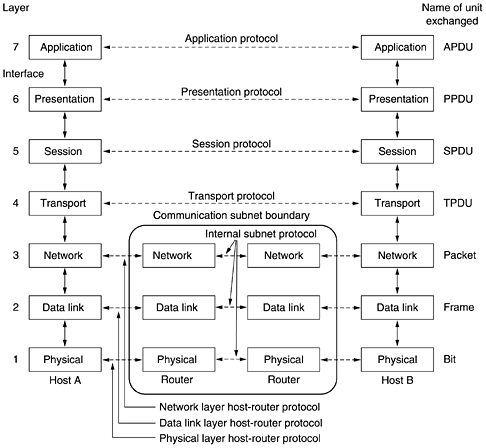 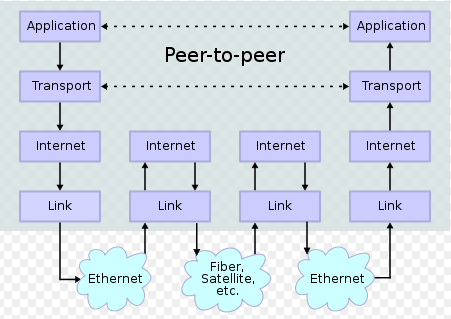 OSI Model vs TCP/IP Model
OSI
TCP/IP
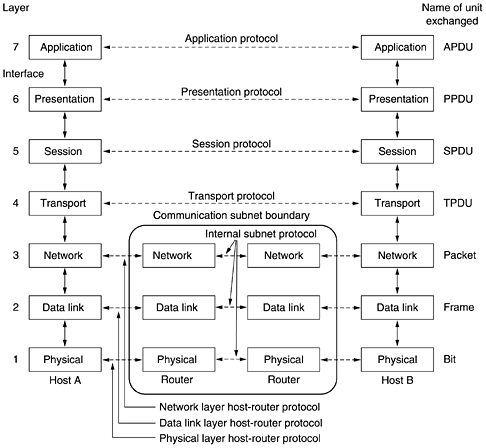 Protocols in the TCP/IP Model
Network Standardization
Europe 1865 – ITU- International Telecommunication Union 
Radiocommunications Sector (ITU-R).
Telecommunications Standardization Sector (ITU-T).
Development Sector (ITU-D)
USA – ISO/ANSI – establishing standards
ISO is a member of ITU-T
USA – NIST (National Institute of Standards and Technology) – issues standards for the US gov. (except DOD)
WorldWide IEEE (Institute of Electrical and Electronics Engineers) – standardization groups.
IEEE Standards
ARPANET Standards
1983 – IAB (Internet Architecture Board) – watch over ARPANET – DoD.
Proposals = Request for Comments (RFC) –http://www.ietf.org/rfc
RFC=>standard stages:
Ideea completely explained in a RFC =>Proposed Standard
A working implementation => Draft Standard
Everything OK => RFC=>Internet Standard
There are over 3000 RFCs. (ex:FTP RFC775, RFC959)
Theoretical Bases for Data Comm
Jean Baptiste Fourier => Fourier decomposition (Fourier Series)
For g(t) periodic of period T. an, bn amplitutes of the n-th harmonic.  f=1/T – fundamental frequency
Signal Energy & Loss
Direct proportional with the transmitted signal energy at the corresponding freq
Any signal transmission occurs with power loss.
Fourier coef are not affected proportionally by the power loss => signal amplitude is distorted

Frequencies : 0-Fmax  =>the amplitutdes are undiminished – above they are attenuated.
Medium Bandwidth
The range of frequencies for a given media for which the signal Is not strongly attenuated = BANDWIDTH

Bandwidth – is a physical property of the transmission medium.

Bandwidth = valid frequency spectrum.
Bandwidth-Limited Signals
Character ‘b’ = 01100010 – to be transmitted
The root mean square coefficients (bellow)
Bandwidth – example
Speed: b bits/sec - 1 bit at a time=>
=>Time required to transfer 8 bits T:= 8/b sec, =>Freq of first harmonic: b/8 Hz.

Ordinary tel line bandwidth: 3000 Hz=3 kHz.
=>Highest harmonic no: 3000/(b/8)=24000/b.
Bandwidth example 3kHz tel line
Bandwidth vs Data Rate
1924 Henri Nyquist –relation between bandwidth and data rate in a noiseless channel (throughput):

Nyquist Theorem:(bandwidth/data rate equiv)
A data signal on a medium with H Hz bandwidth can be reconstructed by making 2H samples/sec. For a signal of V discrete levels:Maximum data rate=2H log2V bits/sec.

3 kHz channel (binary signals) => max_data_rate=6000 bps throughput =2*3000 log22 = 6000 bps.
Throughput in a noisy channel
S – the signal power;  N – the noise power 
=> S/N the signal to noise ratio.
Signal to noise (decibels) 1 dB = 10 log10 S/N.
Ex: S/N = 10 => 10 dB; S/N =100 => 20 dB, etc

Shannon’s Theorem (throughput on a noisy channel)
The maximum throughput of a noisy channel of bandwidth H with a signal to noisy ratio of S/N is:
Maximum throughput = H log2(1+S/N) bps.

Ex: tel line Bandwidth=3kHz;  S/N=30 dB => 
Max throughput = 3000 * log2(1+1000) =~ 30.000 bps = 28.8 kbps
Bottom Line
Nyquist’s theorem means finding a way to encode more bits per cycle improves the data rate

Shannon’s theorem means that no amount of clever engineering can overcome the fundamental physical limits of a real transmission system.
Transmission Media Categories
Guided Transmission Media
Wireless Transmission Media
Communication Satellites
The Public Switched Telephone Line (PSTN)
The Mobile Telephone System
Cable Television
Guided Transmission Media
Magnetic Media Ultrium tape =100GB. A box 60x60x60 holds 1000 tapes =>200 Tbytes=1600 Tbits.

A box can be delivered in 24H anywhere in USA => throughput: 1600 Tbits/86400 sec = 19 Gbps !!!

CONCLUSION: 
Never underestimate the bandwidth of a station wagon full of tapes hurtling down the highway 
Guided Media
Twisted Pair/ Unshielded TP (UTP)
 - classic telephone lines – 2 wires
Category 3 (a) – 16MHz
Category 5 (b) – 100 MHz
Category 6 – 250 MHz
Category 7 – 600 MHz
Throughput : a few Mbit/sec - Gbits.
Guided Media
Coaxial Cable
Bandwidth ~ 1 GHz (better shielding)
Guided Media
Fiber Optics
Technology: 
Light source
Transmission media
Detector

Problems: refraction (light escaping from the fiber) – Solution – critical angle.
Types:
Multi-mode fiber
Single-mode fiber
Fiber optics - continued
Lower refraction index
Fiber Optic Equipments
Active repeater
Fiber optics - Equipments
Passive repeater
Wireless Transmission
Uses Electromagnetic pulses to send signals.
Two transmission policies:
Frequency hopping spread spectrum- FHSS
Direct sequence spread spectrum – DSSS

FHSS – discovered and introduced by Heddy Lamarr – an austrian born actrice (Czech movie Extase – 1933) .
Communication Satellites
More – read chapter 2 – Computer Networks
The PSTN system
The PSTN System
PSTN – Asymmetric DSL
Circuit switching/packet switching
The mobile phone system
Analog voice
Digital voice
Digital voice and Data

Differences between USA and Europe.
The mobile telephone system
In each cell - MTSO (Mobile Telephone Switching Office)
MTSO-MTSO links – packet switched
Cable Television Systems
CMTS (Cable Modem Termination System)
Cable Television for Internet
Material Readings
Chapters: 1 and 2 from Computer Networks (A. Tanenbaum)